Funding a Business
Starting a Business
Is a challenging task

Requires a great amount of work and time

Over 50% of new businesses fail within five years.

One of the biggest reasons for failure is not enough start-up funds.
Starting a Business
Involves numerous steps, which include:
writing a business plan
obtaining business assistance and training
choosing a business location
financing business
determining legal structure
registering business name
obtaining tax identification number
registering for state and local taxes
obtaining business licenses and permits
understanding employer responsibilities
Buying a Business
Can be a quicker, easier and safer alternative than starting a business
Advantages:
drastic decline in start-up costs of time, money and energy
cash flow may start immediately
pre-existing customers
Disadvantages:
initial purchasing cost
could have hidden problems with business
Securing Financing
Should be calculated before start-up
amounts may vary depending on type of business
Should be estimated for start-up and continual operating costs
to start a business, costs can be too large to pay straight out of pocket
Finance: the money or other resources needed to pay for a part or parts of the company and to furnish with the necessary funds to operate
Securing Financing
Can be gained from:
the government’s Small Business Administration or other government grants
investors or partners
loans
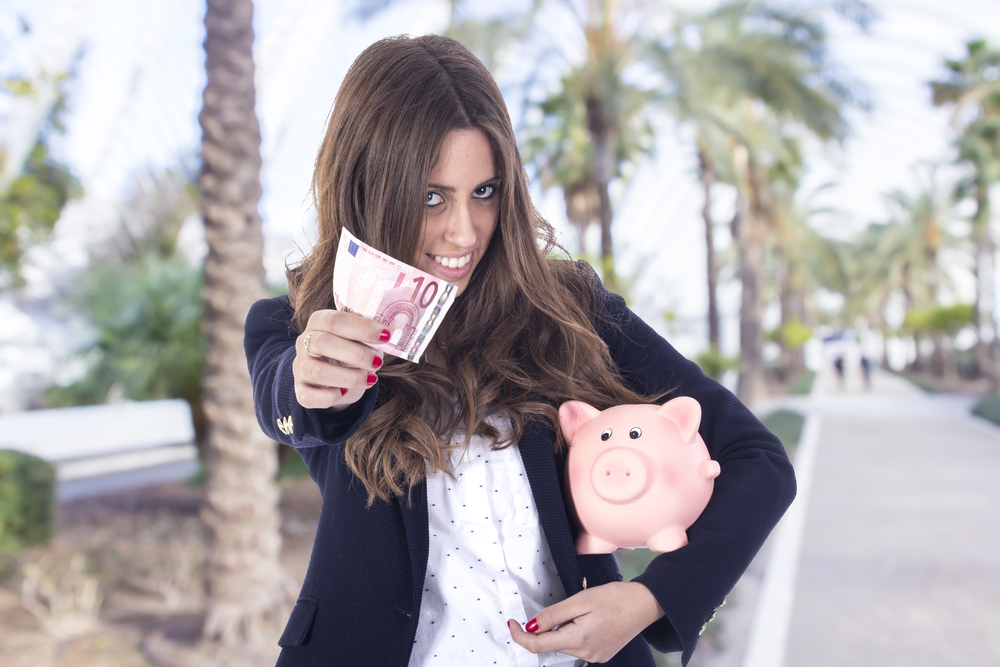 Small Business Administration (SBA)
Is an independent agency of the executive branch of the federal government
Aids in financing small businesses by programs, such as:
business loan programs
small business investment companies
Website
http://www.sba.gov
Government Business Loan Programs
Are loans made by SBA’s partners
lenders
community development organizations
microlending institutions
Requirements and practices change as the government funding alters to meet economic conditions
past policies cannot always be relied upon for assistance
Microlending: issuing loans in small amounts
Government Business Loan Programs
Provide a guarantee to the independent lenders to pay the loan back if the small business fails
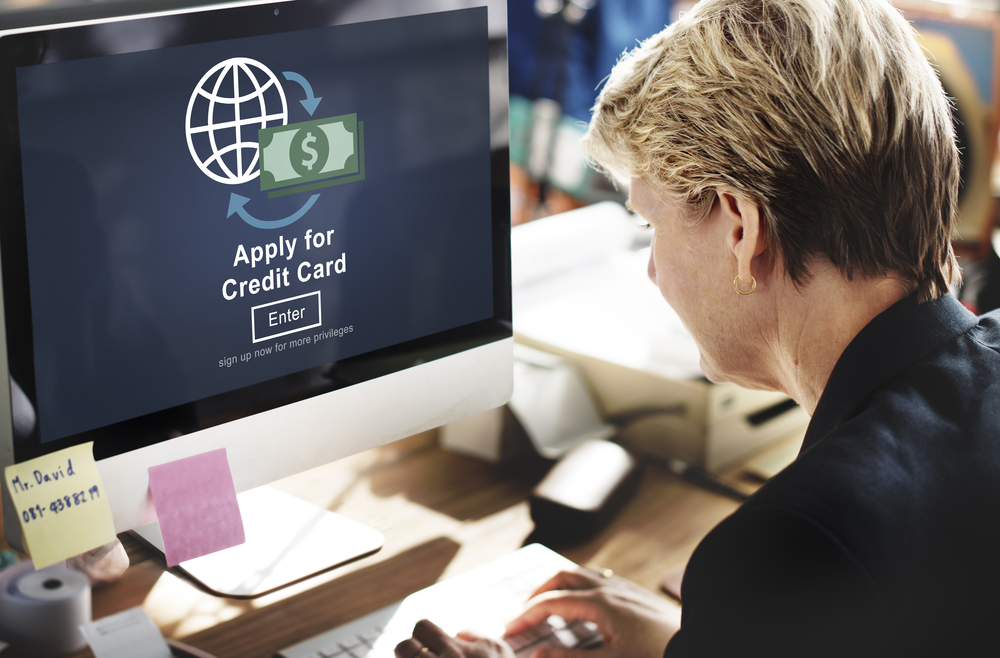 Small Business Investment Companies (SBIC)
Are privately owned and operated investment firms
licensed by the SBA
Entitle small businesses to receive capital through SBIC funds borrowed from the government
Are profit-based businesses which invest and become part owner
Investors
Are groups of individuals who invest money in various types of companies in search of making a profit
Have a primary objective of achieving a profit through investments
Can invest either debt capital or equity capital
Debt Capital
Is money borrowed from a business or investor which must be repaid over time with interest
Is short-term or long-term
more or less than one year
Does not allow the lender any ownership in the company
Is secured by possessions of the company
Secured: guaranteed by collateral; items pledged to ensure debt is repaid
Equity Capital
Is money raised by a business or investor in exchange for a share of ownership of the company
Allows a business to obtain money without having to repay debt
Includes funds raised from:
angel investors
venture capital firms
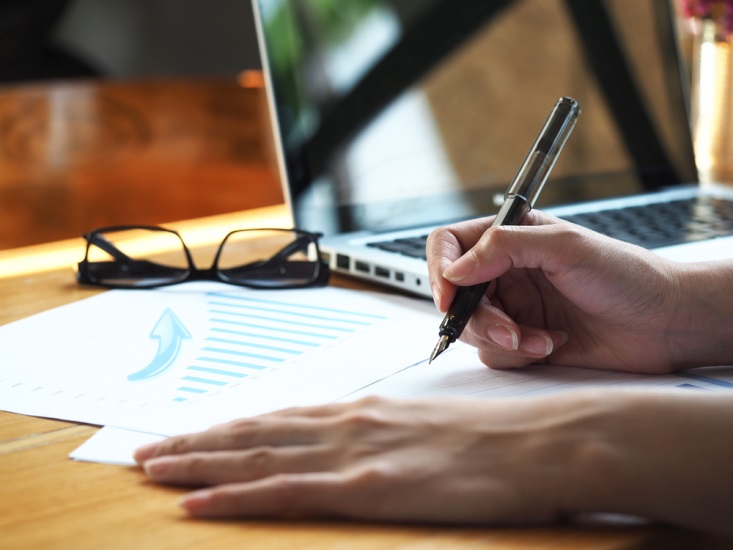 Angel Investors
Are wealthy individuals who seek high returns through private investments
Are usually former entrepreneurs or executives
Seek companies with:
high growth potential
strong management 
solid business plans
familiar or similar interests
Often co-invest with trusted friends and business associates
Venture Capital Firms
Provide businesses with a financial cushion
lenders require some financial cushion before lending money
May gain ownership of the borrower’s assets if the business fails
Require a higher rate of return than lenders would receive
Aid in successful long-term growth due to availability of capital
Financial Cushion: money in savings which can pay expenses when income may not be accumulating
Loans
Are amounts of money borrowed which will accumulate interest
Are usually made by banks
Are granted when the loan request is properly prepared by:
presenting the benefits of the business
showing how much funding will be needed
illustrating why the company needs funding
revealing the re-payment terms
Types of Loans
Include:
short-term
has a maturity of less than one year
capital loans or start-up money
long-term
has a maturity greater than one year
purchasing real estate, construction, equipment, etc.
Loan Maturity: the date when a loan is due and must be paid; it can be paid out in monthly increments or in full
Tips for Writing a Loan Proposal
Incorporate information from the business plan including:
general information
business name, address and tax identification number if available
purpose of the loan
exactly what the loan will be used for and why
exact amount required
business description
history and nature of the business
ownership structure
Tips for Writing a Loan Proposal
Also include:
management profile
principles of the business
market information
describe products, markets and customers
classify competition
financial information
statements of income and projected balance sheets
personal financial statements 
personal items which could be used for  collateral
Budget for a Franchise Project
You will conduct research about a franchise to determine the amount of start-up money necessary to operate the business. 

 Then prepare a PowerPoint presentation that has:
A title slide with the name and logo of your franchise as well as your name. 
A slide that explains the franchise process including but not limited to, company history and information regarding what options you would have as a franchisee. 
A slide that states the start-up money needed for the business and details the full financial requirements
A slide that describes to us why you would want to choose that particular franchise 

www.franchisedirect.com

There is an example PowerPoint located at:
www.phsbmf.weebly.com / Documents and Examples
Budget_for_a_franchise_ex
Resources
(2009). Retrieved March 16, 2009, from U.S. Small Business Administration: http://sba.gov/
Glossary. (1995-2004). Retrieved March 16, 2009, from Pearson Education: http://wps.pearsoned.co.uk/wps/media/objects/1065/1090612/glossary.html
What Are Patents, Trademarks, Servicemarks, and Copyrights? (2004, May 12). Retrieved March 16, 2009, from United States Patent and Trademark Office: http://www.uspto.gov/web/offices/pac/doc/general/whatis.htm
Resources
Stephenson, J. (2010). Start a Service Business. Retrieved August 17, 2010, from http://www.entrepreneur.com/startingabusiness/businessideas/article80686.html
World Bank. (2009). Growth of the Service Sector. Retrieved August 17, 2010, from http://www.worldbank.org/depweb/beyond/beyondco/beg_09.pdf
Acknowledgements
Executive Producer
Gordon W. Davis, Ph.D.
Assistant Brand Manager
Jake Porsch
Amy Hogan

Graphic Designer
Melody Rowell

Brand Manager
Megan O’Quinn





V.P. of Brand Management
Clayton Franklin
CEV Multimedia, Ltd.
© MMXVI